INFORME DE ACCESO A LA INFORMACIÓN PÚBLICA
MONITOREO DEL ACCESO A LA INFORMACIÓN PÚBLICA
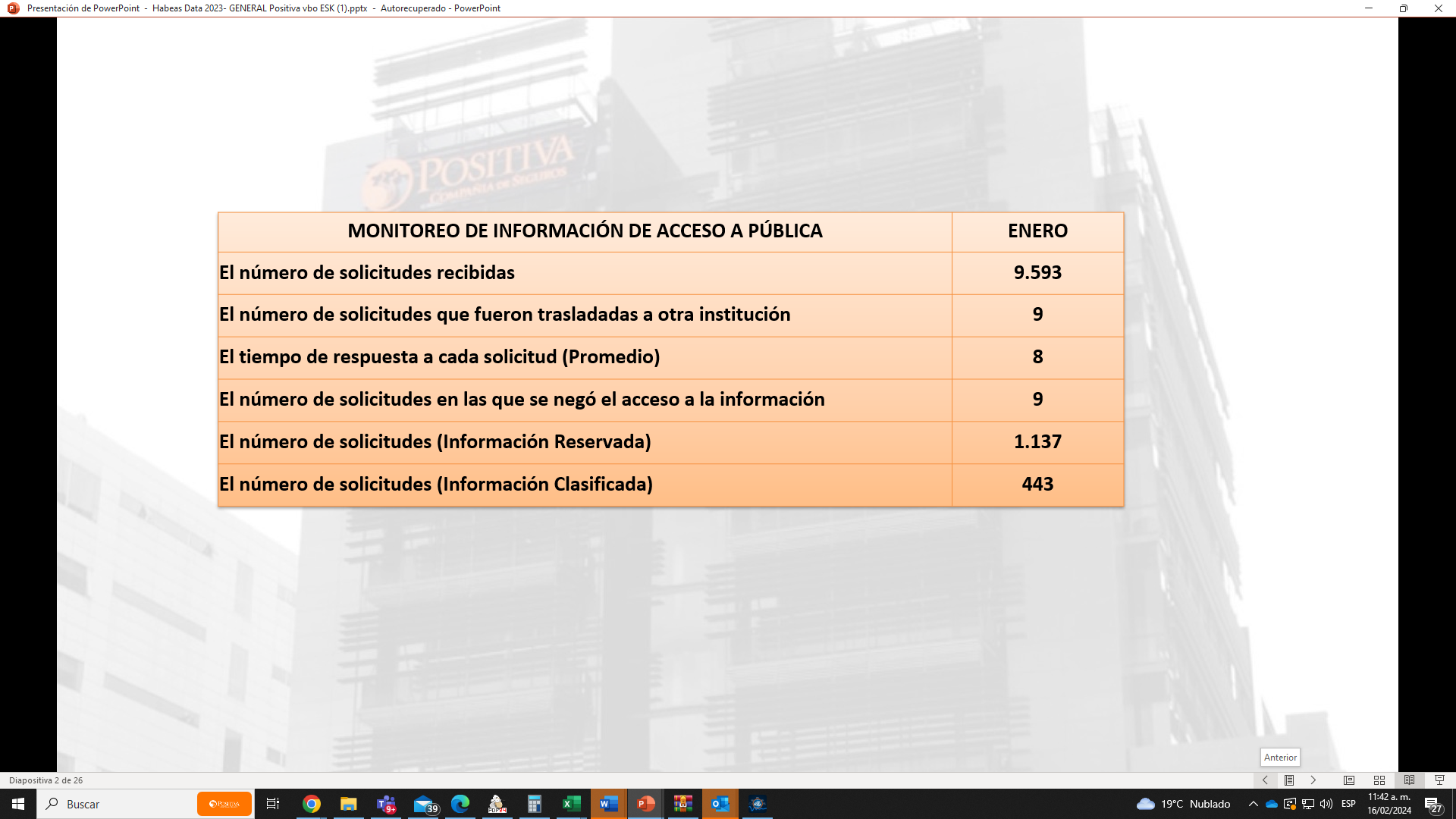 ENERO 2024
MONITOREO DEL ACCESO A LA INFORMACIÓN PÚBLICA
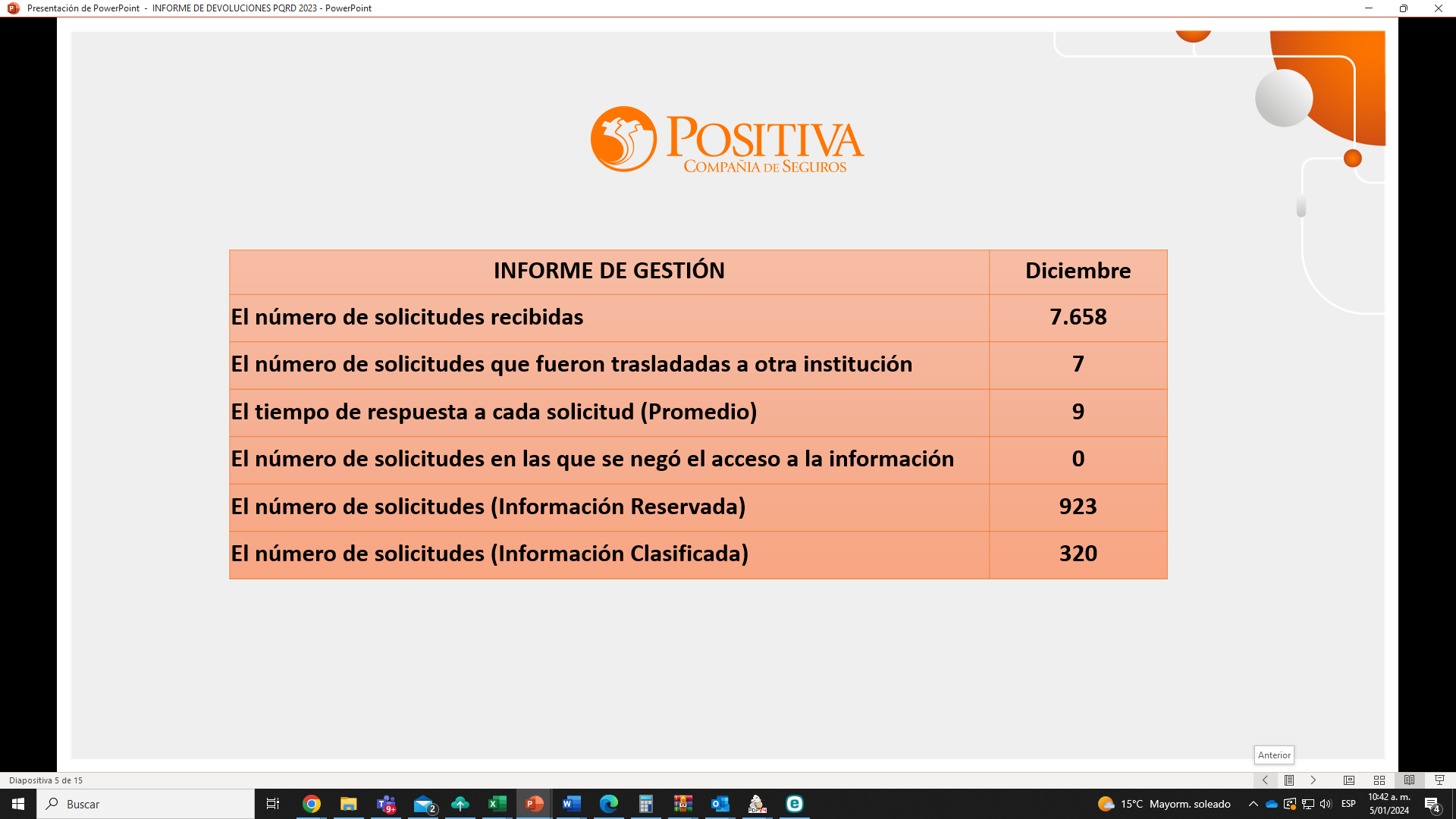 DICIEMBRE 2023
MONITOREO DEL ACCESO A LA INFORMACIÓN PÚBLICA
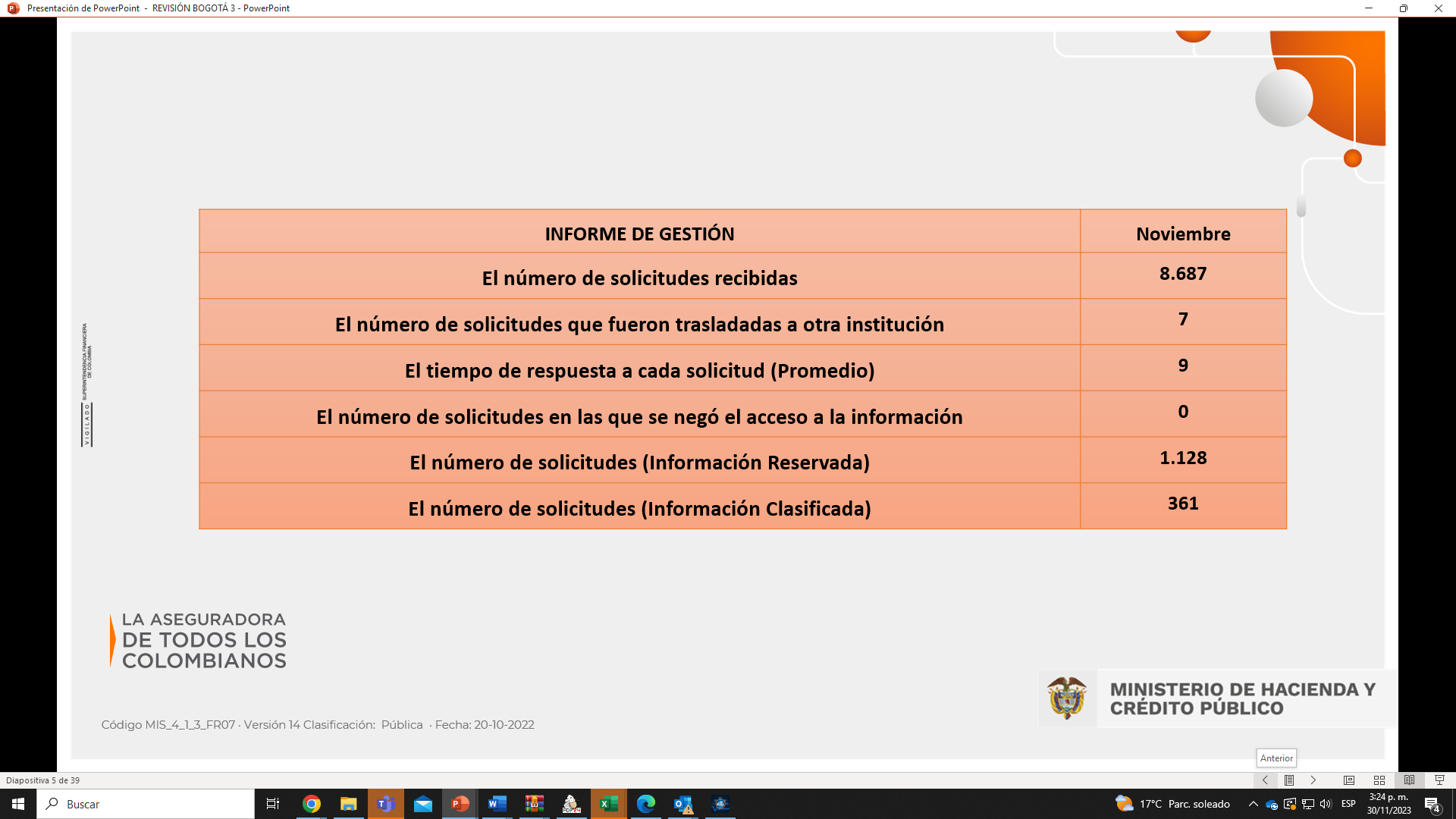 NOVIEMBRE 2023
MONITOREO DEL ACCESO A LA INFORMACIÓN PÚBLICA
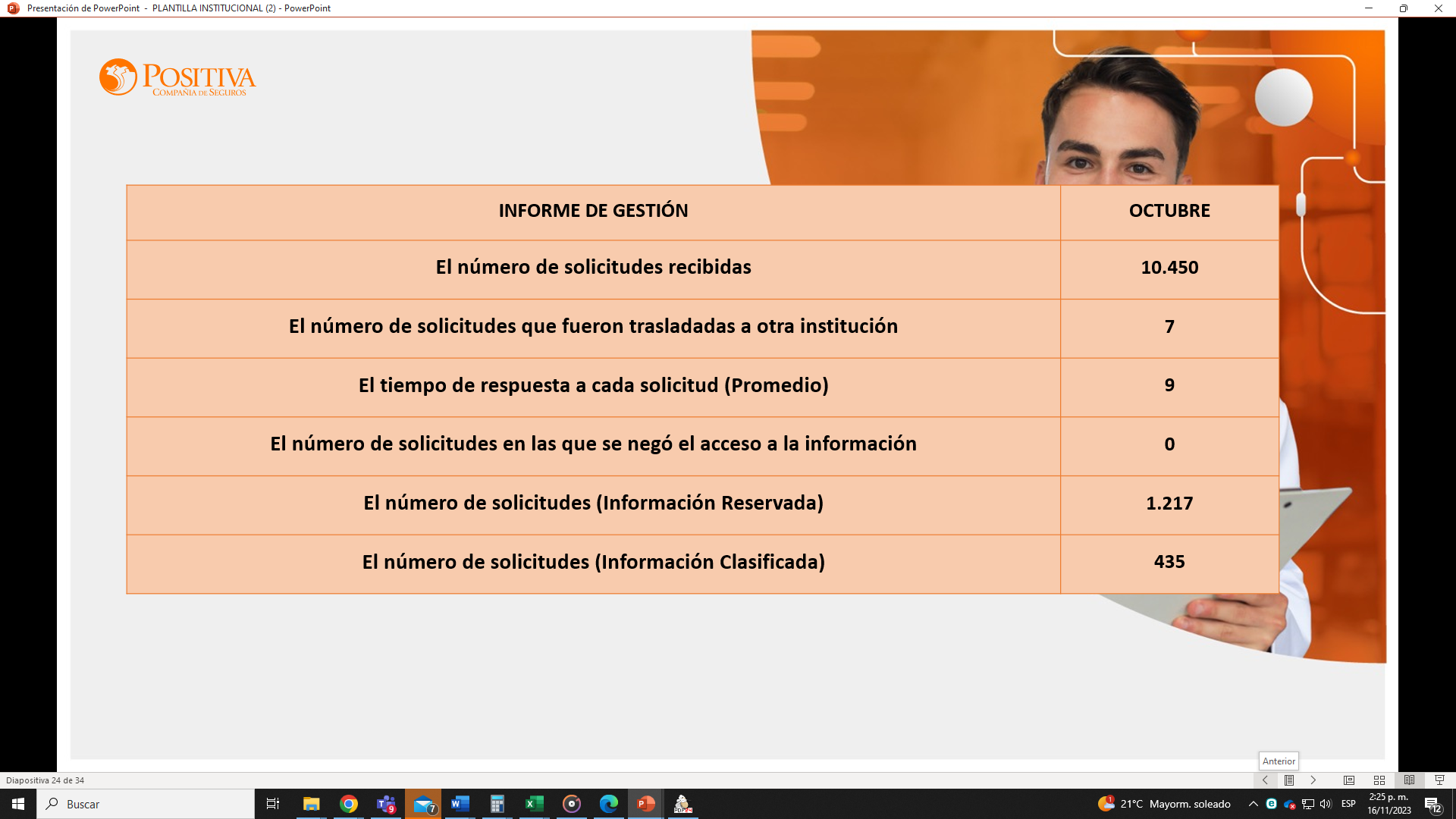 OCTUBRE 2023
MONITOREO DEL ACCESO A LA INFORMACIÓN PÚBLICA
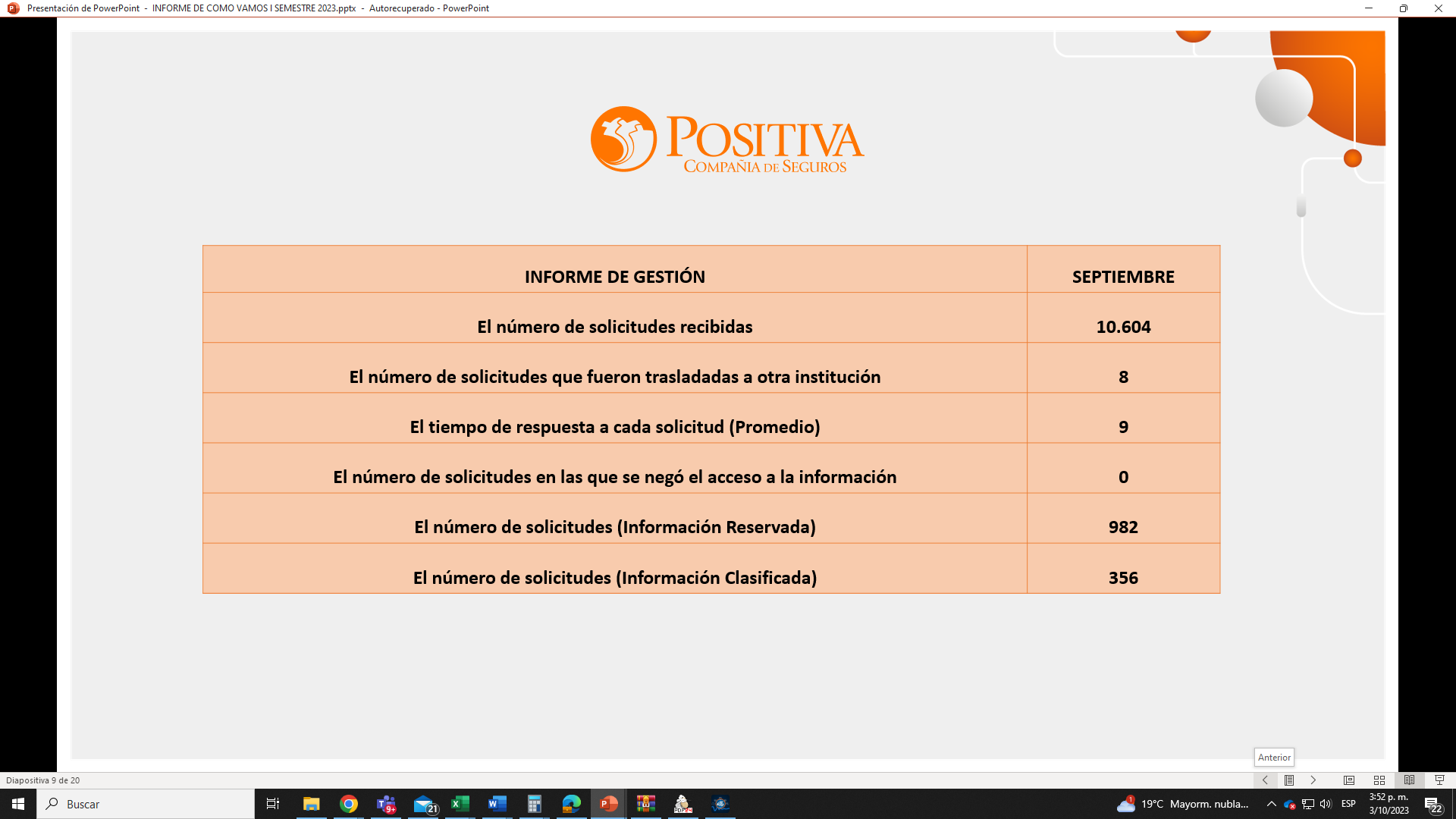 SEPTIEMBRE 2023
MONITOREO DEL ACCESO A LA INFORMACIÓN PÚBLICA
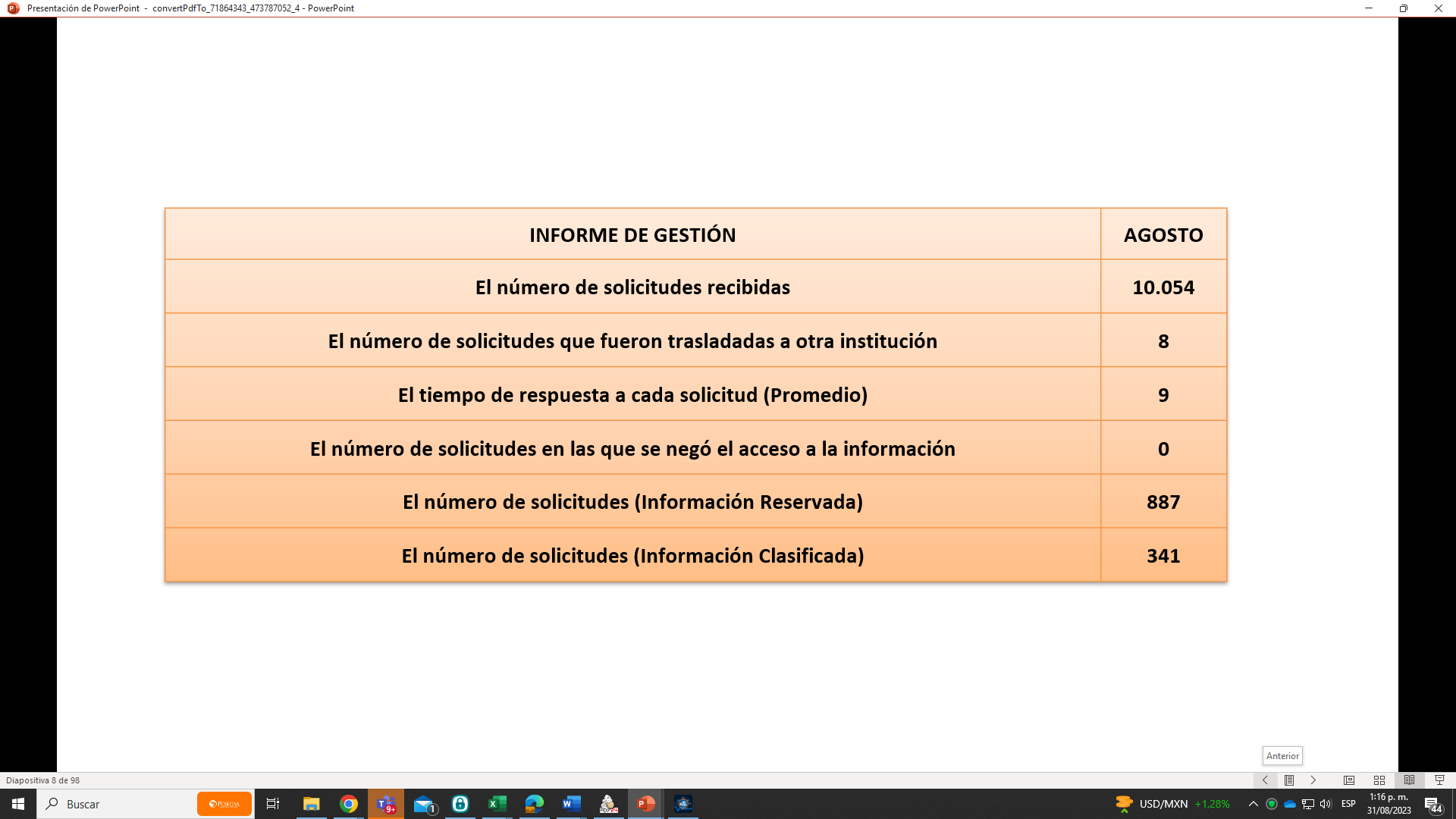 AGOSTO 2023
MONITOREO DEL ACCESO A LA INFORMACIÓN PÚBLICA
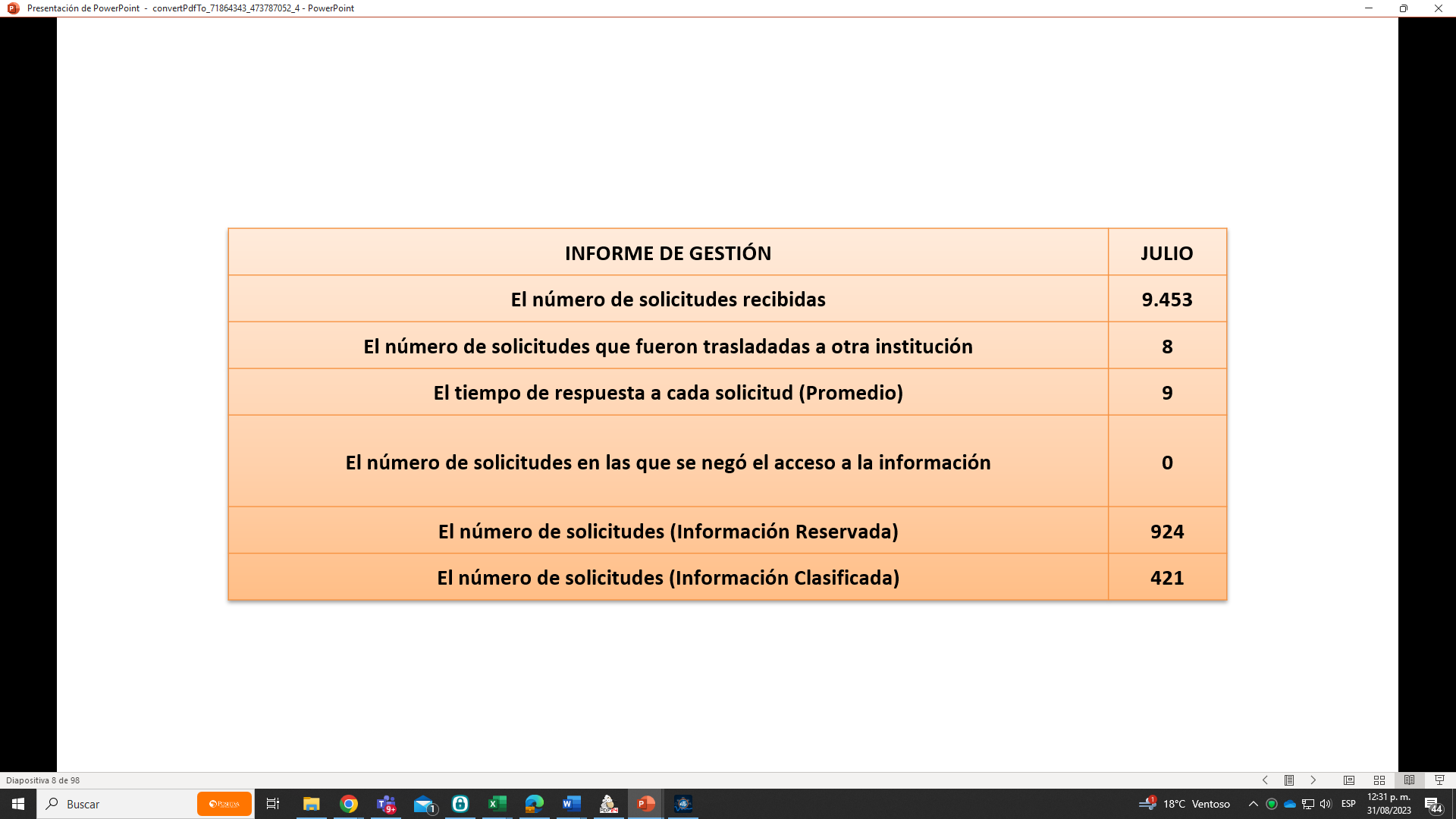 JULIO 2023
MONITOREO DEL ACCESO A LA INFORMACIÓN PÚBLICA
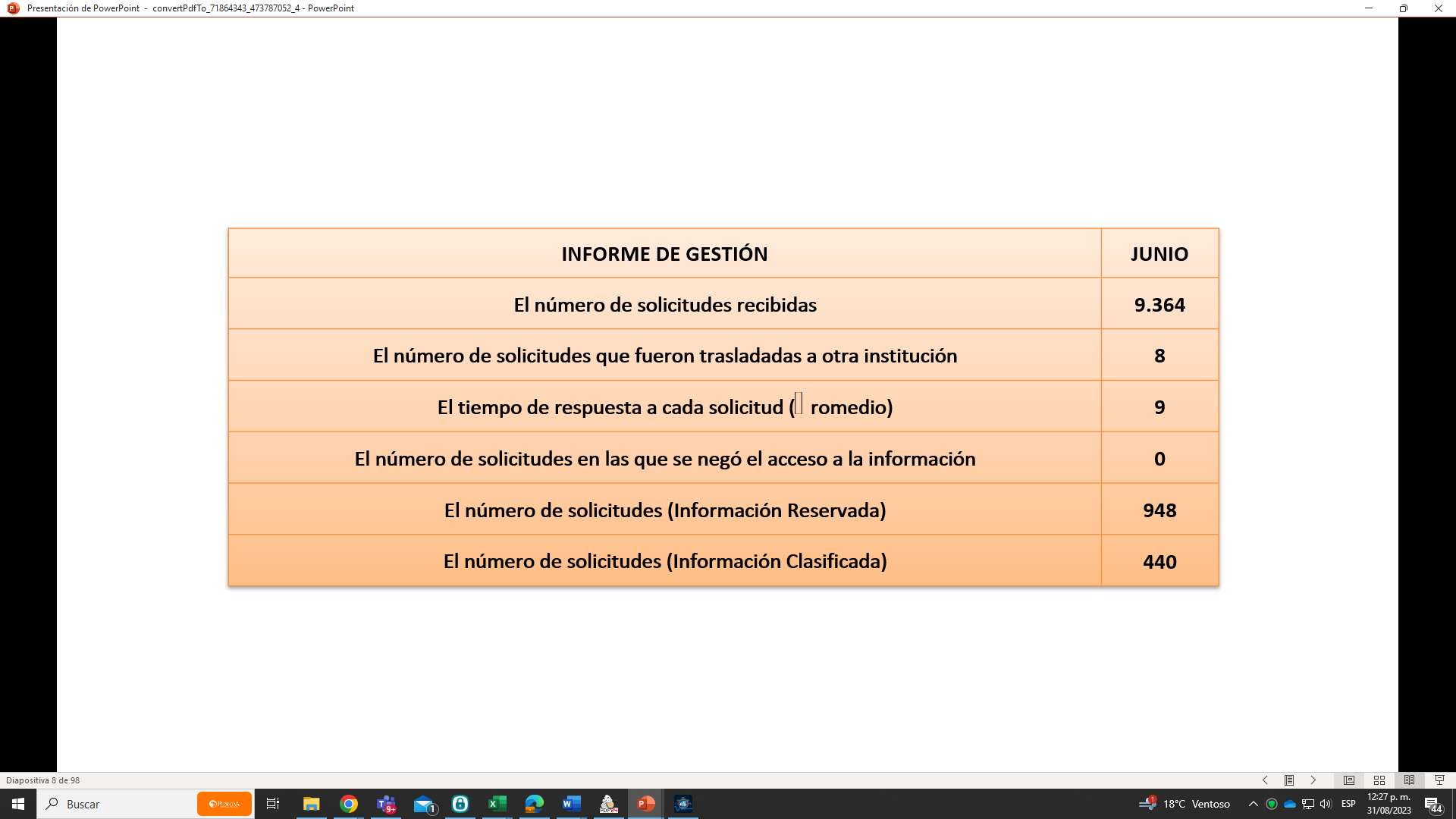 JUNIO 2023
MONITOREO DEL ACCESO A LA INFORMACIÓN PÚBLICA
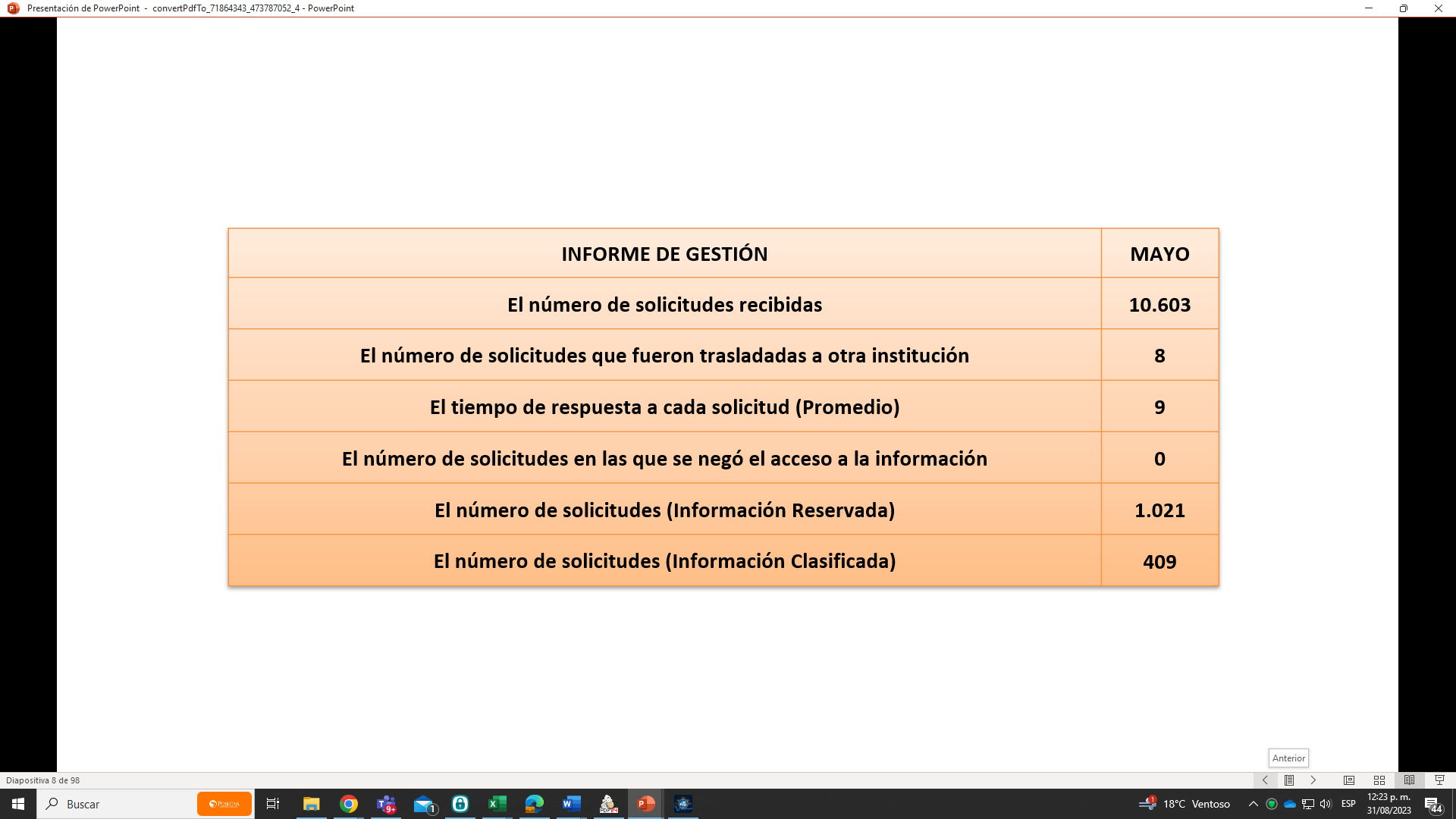 MAYO 2023
MONITOREO DEL ACCESO A LA INFORMACIÓN PÚBLICA
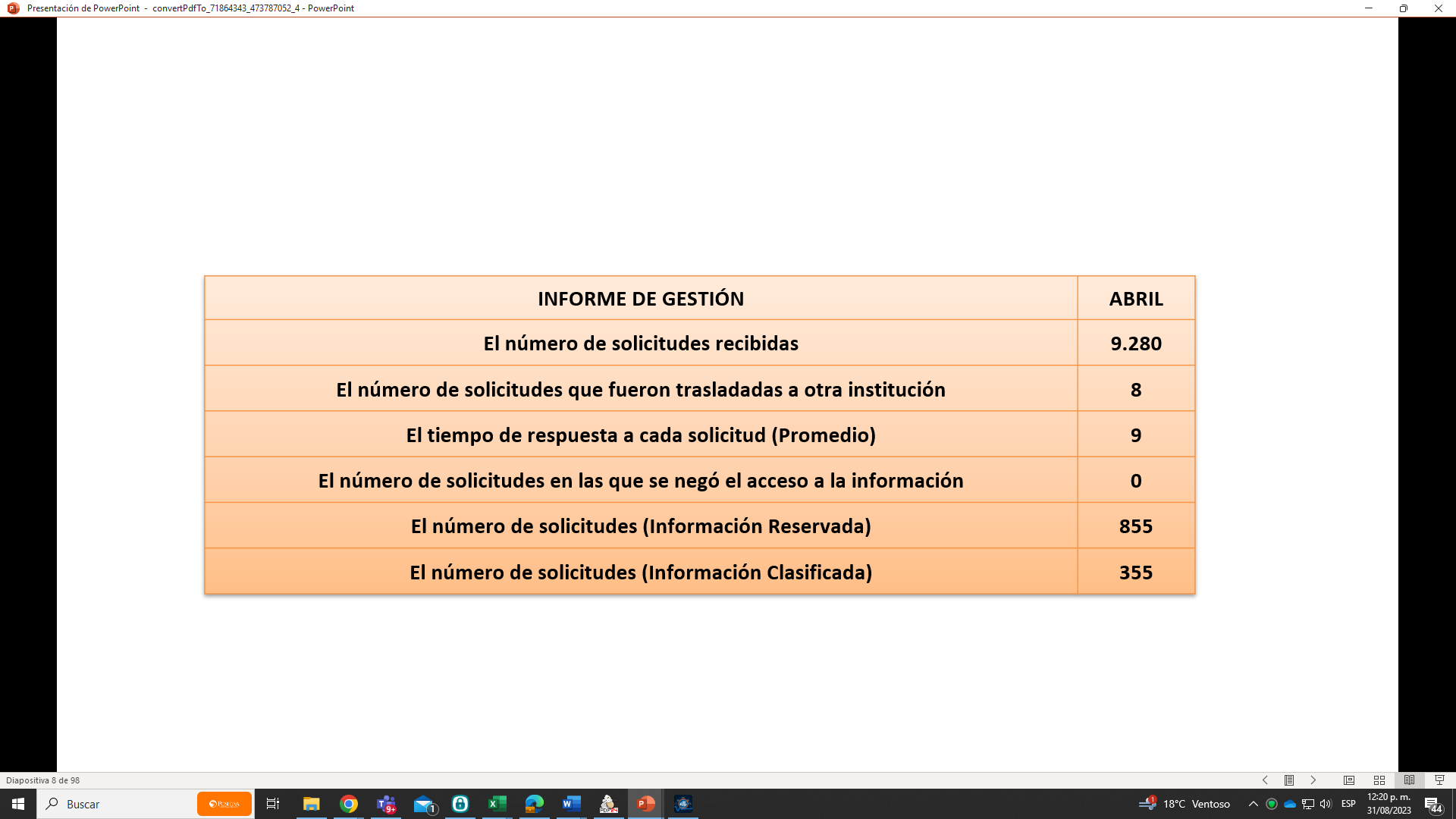 ABRIL 2023
MONITOREO DEL ACCESO A LA INFORMACIÓN PÚBLICA
MARZO 2023
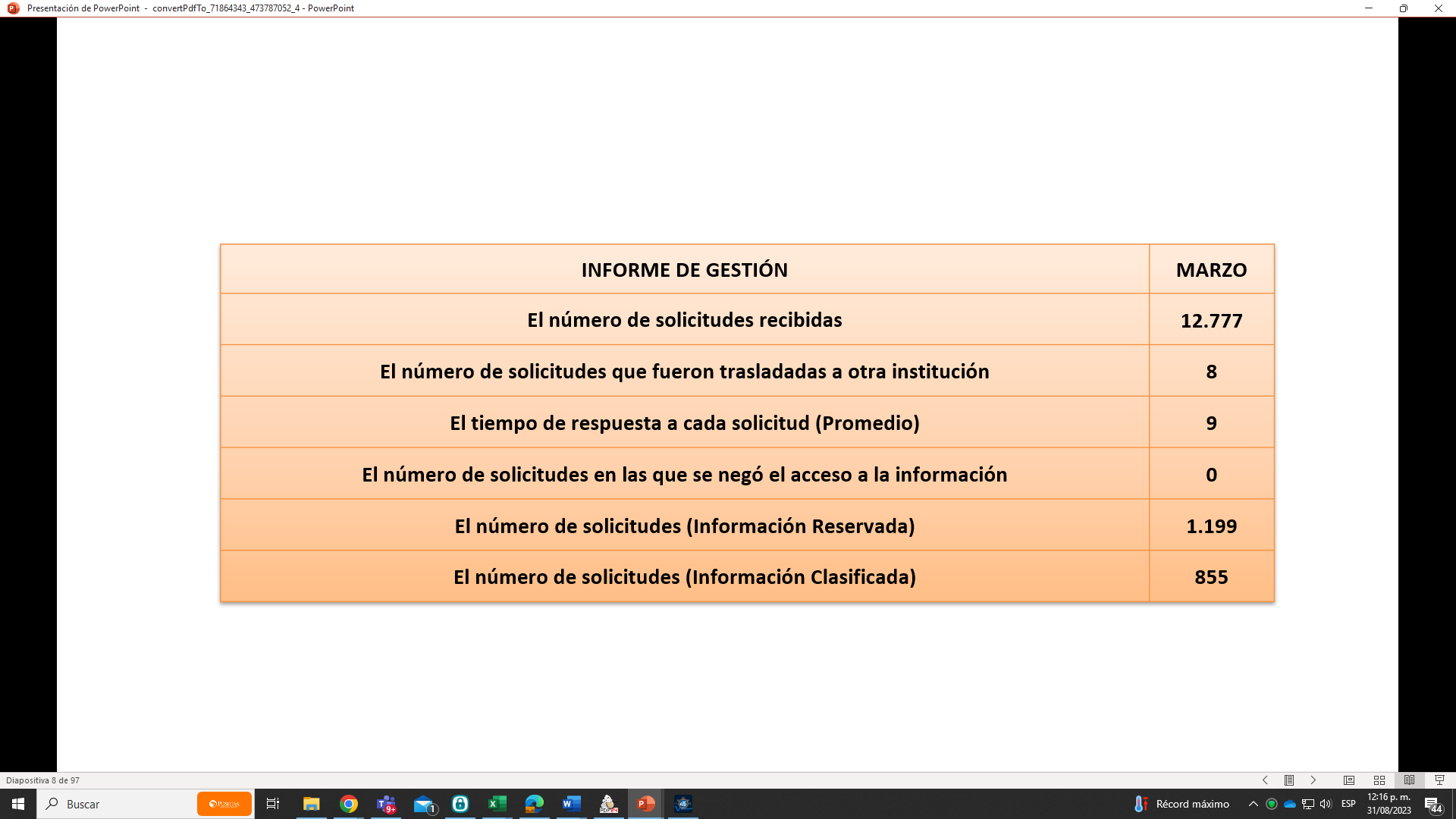 MONITOREO DEL ACCESO A LA INFORMACIÓN PÚBLICA
FEBRERO 2023
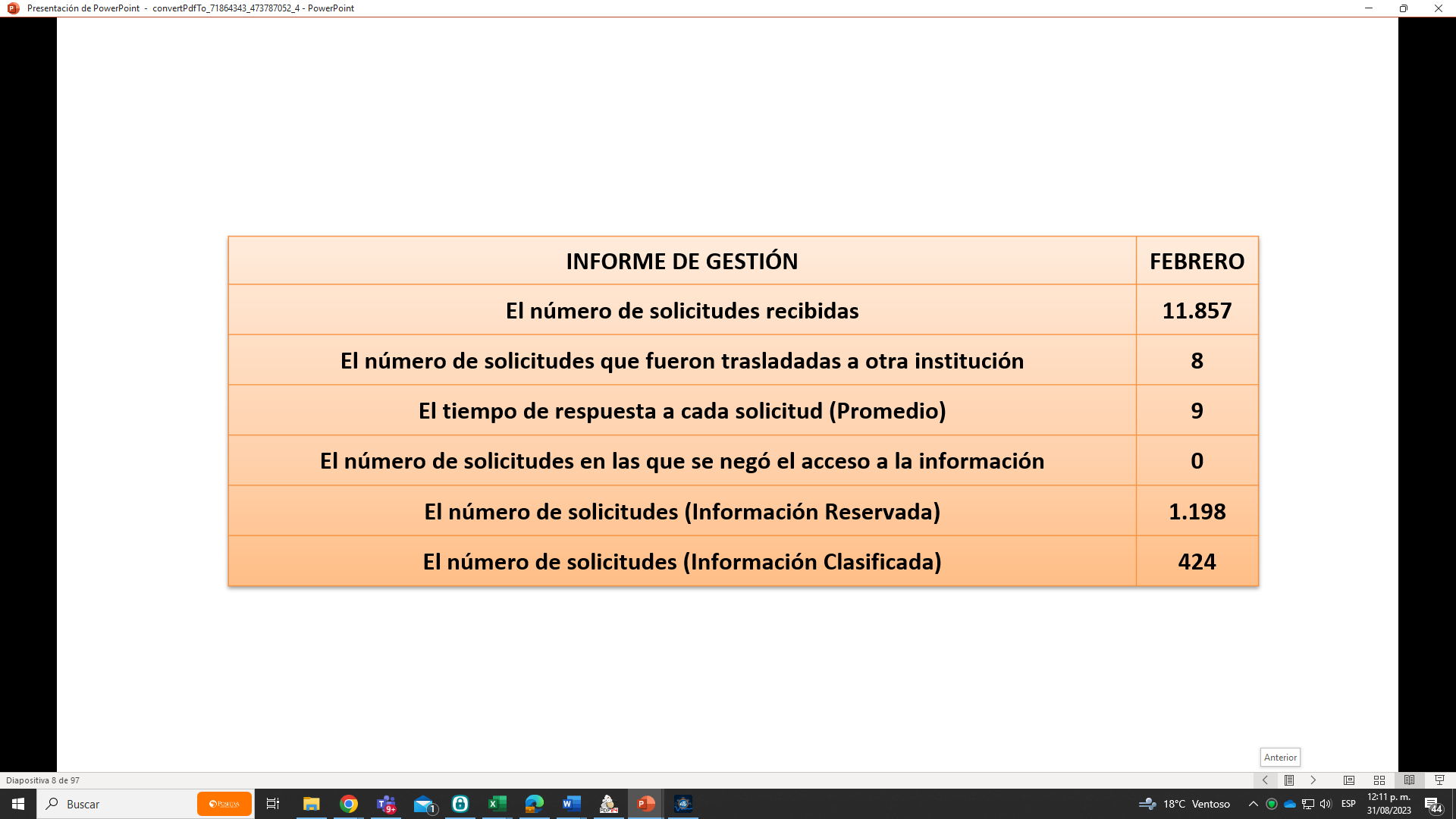 MONITOREO DEL ACCESO A LA INFORMACIÓN PÚBLICA
ENERO 2023
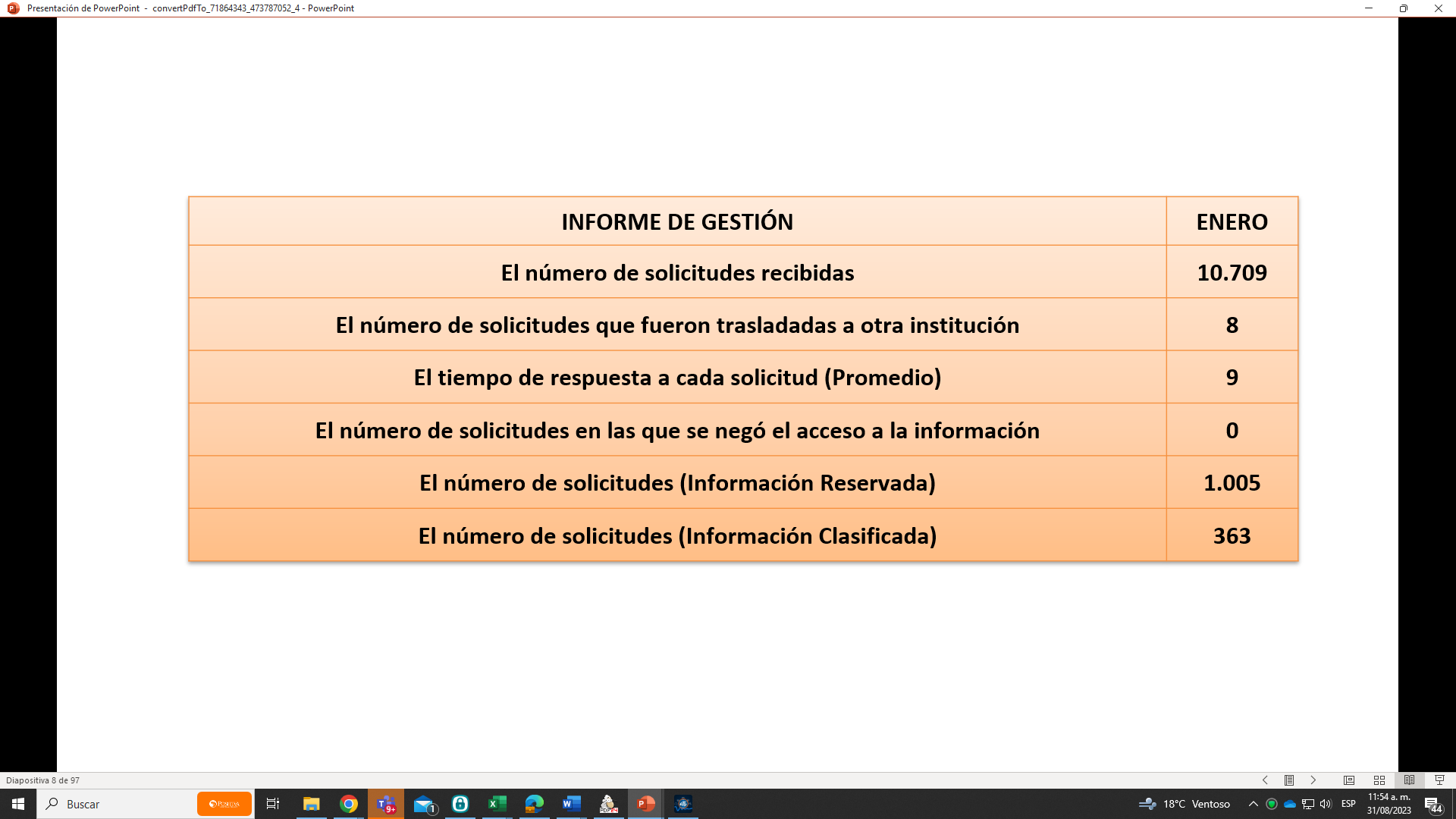